2023 Annual Meeting Premier Sponsor
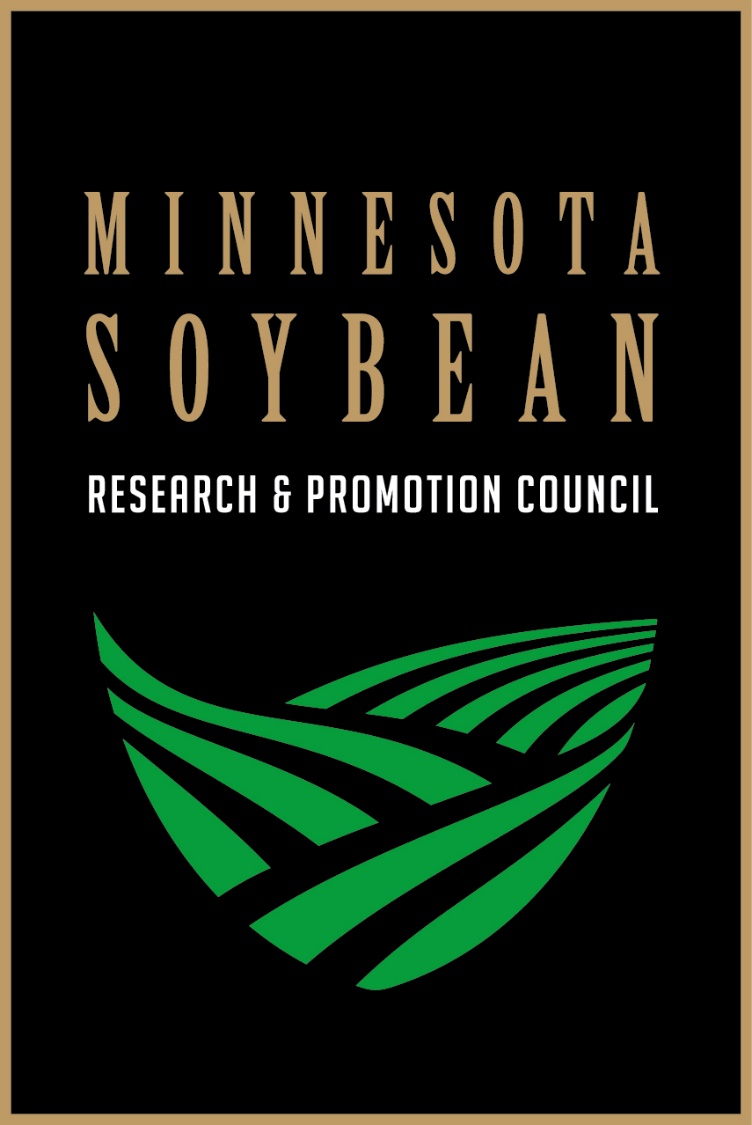 2023 Annual Meeting Foundation Sponsor
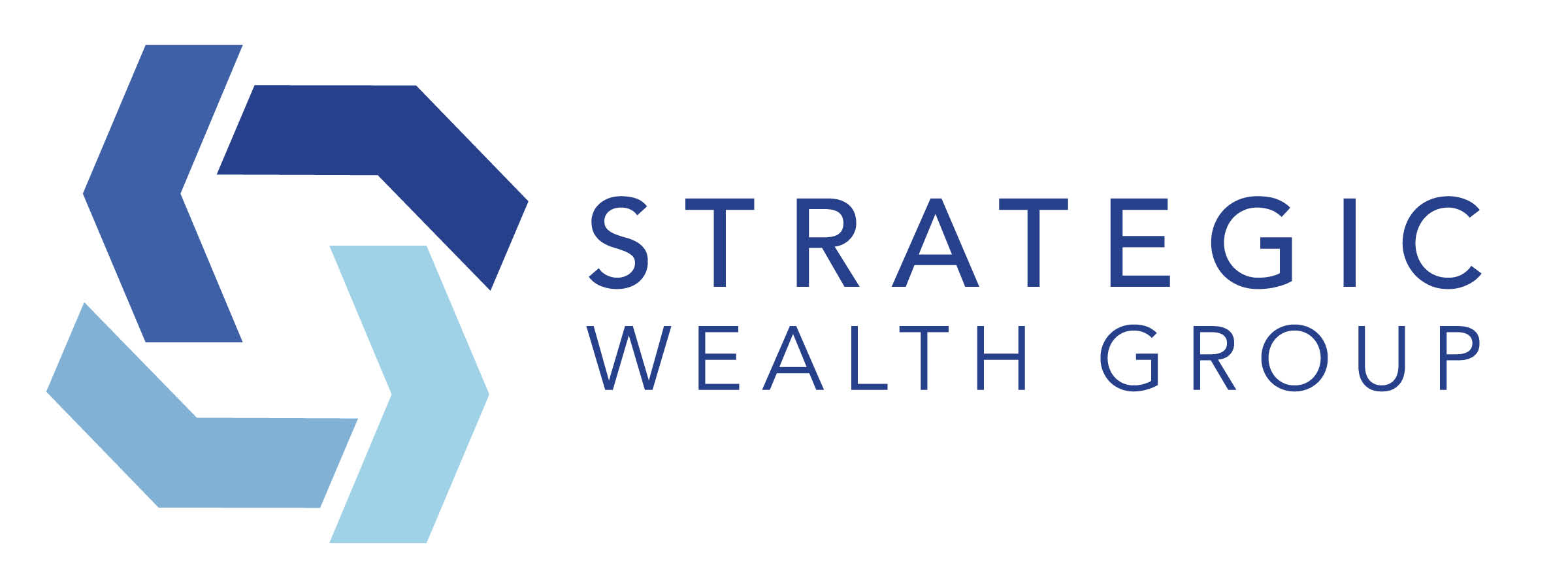 2023 Annual Meeting Certified Sponsors
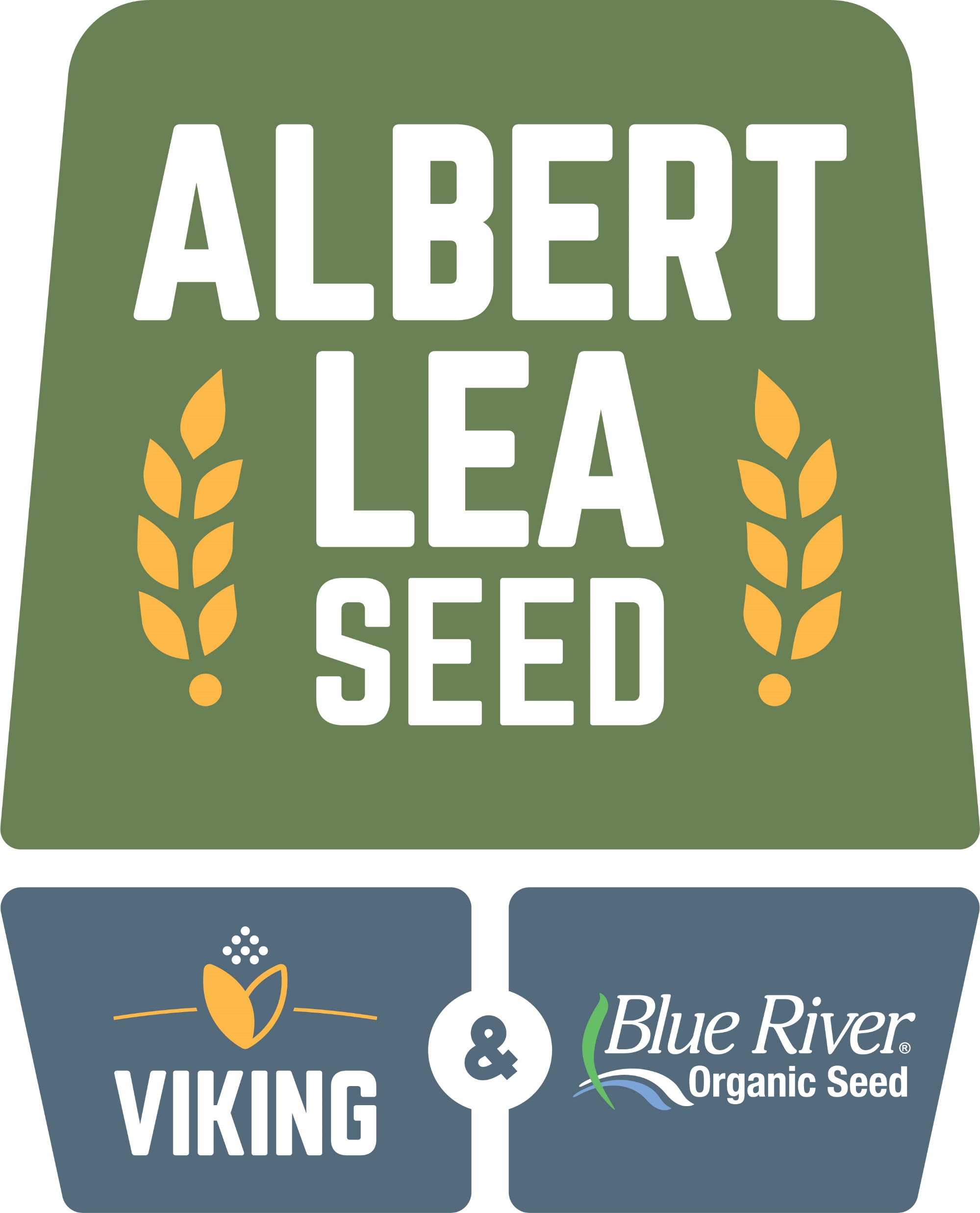 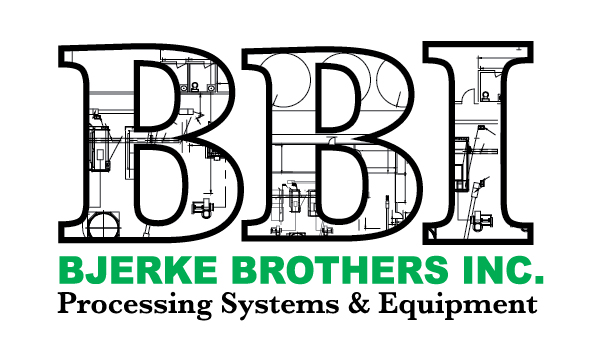 2023 Annual Meeting Sponsors
Achievement in Crop Improvement Award Sponsor
Door Prize Sponsors
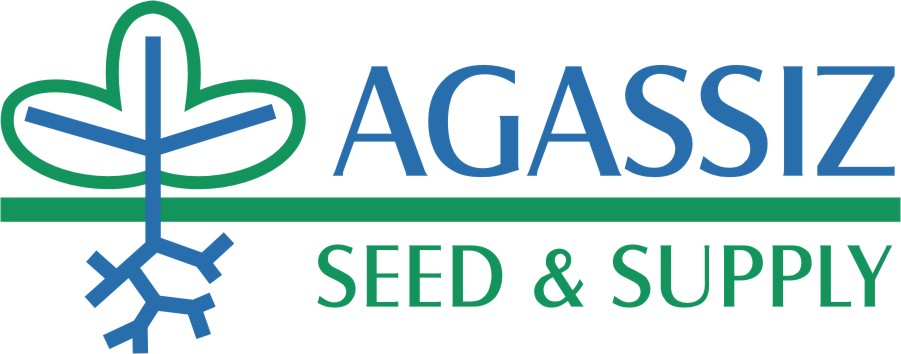 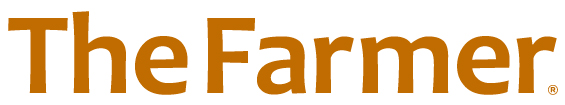 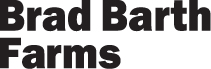 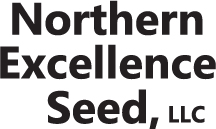 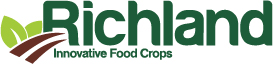